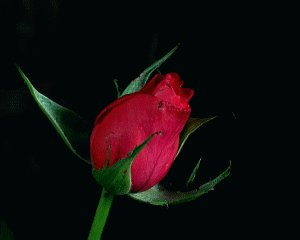 সবাইকে লাল গোলাপ শুভেচ্ছা
পাঠ পরিচিতি
উপস্থাপনায়
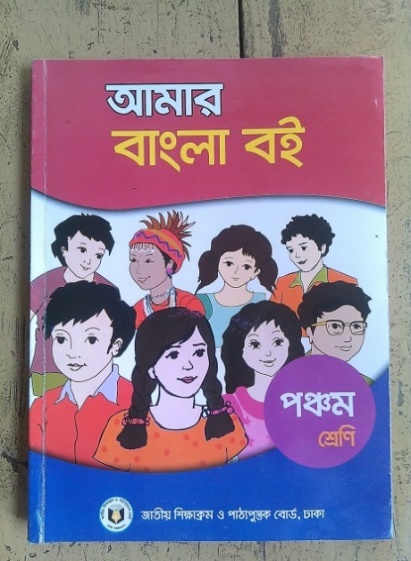 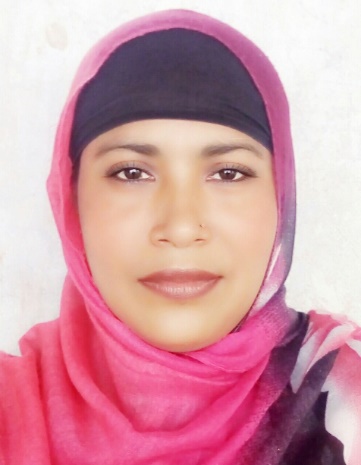 নার্গিস আক্তার 
সহকারি শিক্ষক
ফজু খলিফা কান্দি সরকারি প্রাঃ বিদ্যালয়।
শিবচর, মাদারিপুর।
 nargisat1981@gmail.com
আমার বাংলা বই
৫ম শ্রেণি
কবিতাঃ রৌদ্র লেখে জয়  
তারিখ- ২৮/০৯/২০১৯
শিখনফল
এই পাঠ শেষে শিক্ষার্থীরা---
নিচের ছবিগুলো লক্ষ্য করঃ
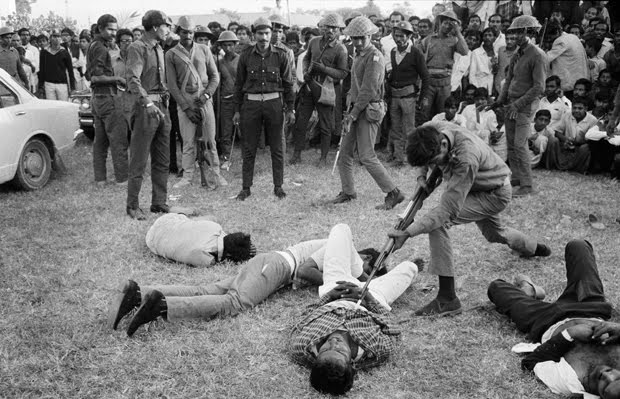 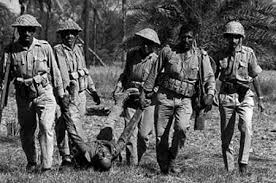 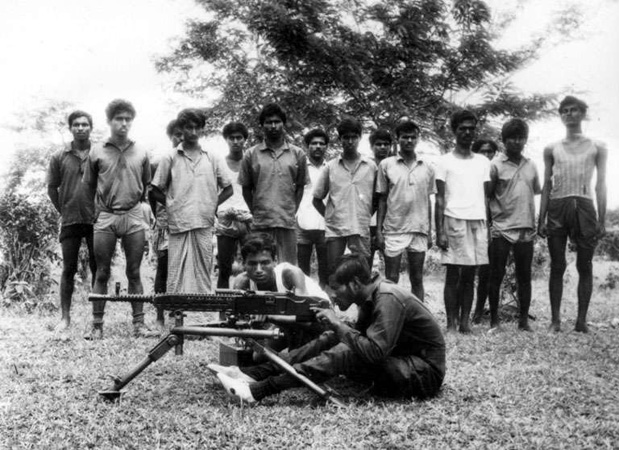 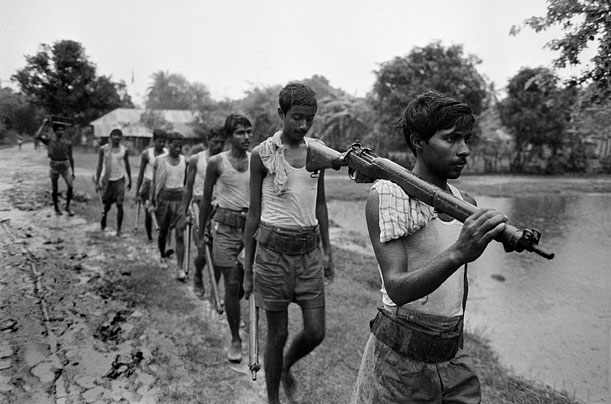 ছবিগুলো দেখে কী বুঝতে পারলে ?
আমাদের আজকের পাঠ
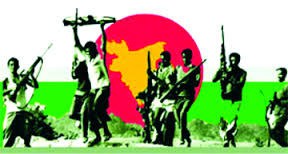 রৌদ্র লেখে জয়
কবি পরিচিতি
জন্ম
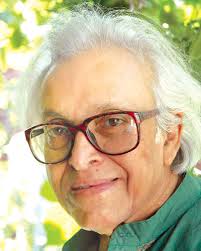 পৈতৃক নিবাস
শামসুর রাহমান
পেশা
ছোটদের
 জন্য রচনা
“এলাটিং বেলাটিং” , “ধান ভানলে কুঁড়ো দেবো” , “স্মৃতির শহর ঢাকা” ইত্যাদি
১৯২৯ সালে ২৩ শে অক্টোবর পুরনো ঢাকার মাহুতটুলিতে ।
দীর্ঘদিন সাংবাদিকতা পেশায় নিয়োজিত ছিলেন ।
২০০৬ সালের ১৭ ই আগস্ট তারিখে ঢাকায় মৃত্যু বরণ করেন ।
মৃত্যু
নরসিংদী জেলার পাড়াতলী গ্রামে ।
ক্লিক করুন
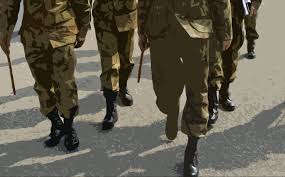 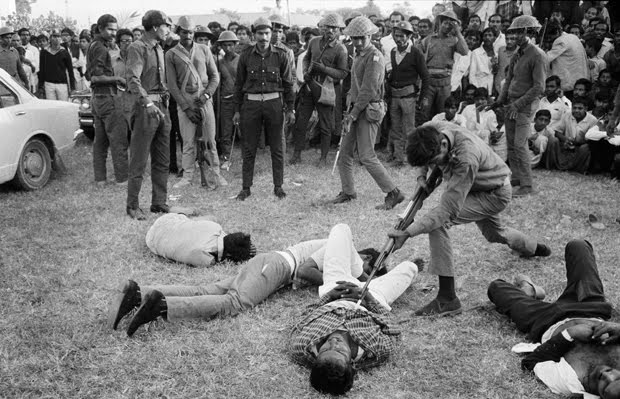 বর্গি এলো খাজনা নিতে ,
মারল মানুষ কত।
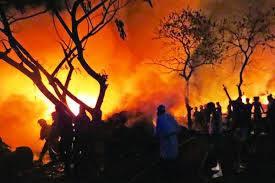 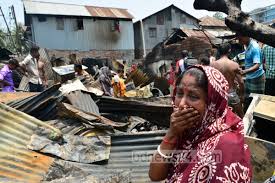 পুড়ল শহর পুড়ল শ্যামল
গ্রাম যে শত শত ।
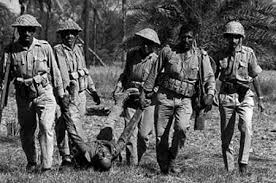 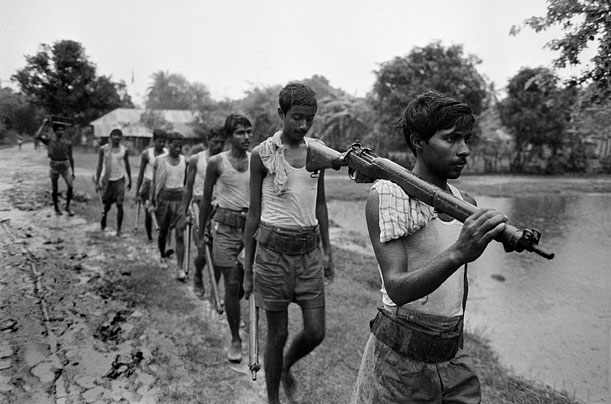 হানাদারের সঙ্গে জোরে
লড়ে মুক্তি সেনা ,
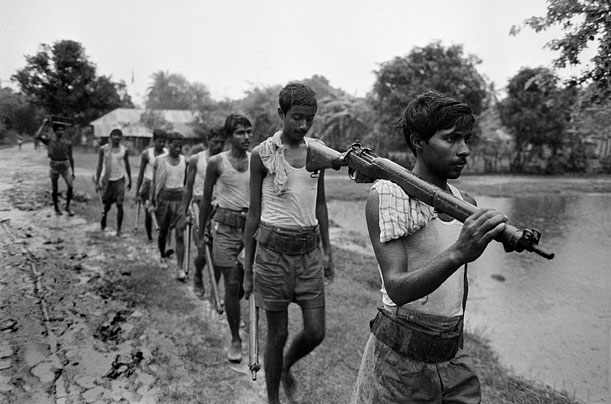 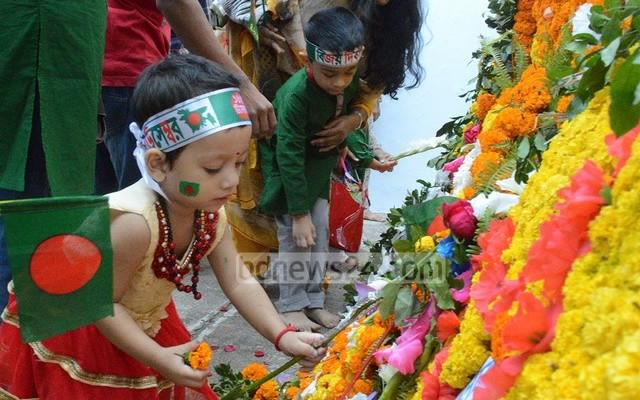 তাদের কথা দেশের মানুষ
কখনো ভুলবে না ।
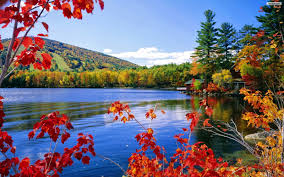 আবার দেখি নীল আকাশে
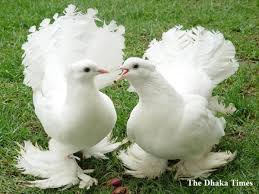 পায়রা মেলে পাখা ,
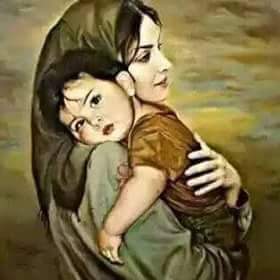 মা হয়ে যায় দেশের মাটি ,
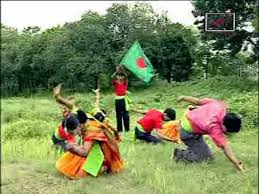 তার বুকেতেই থাকা ।
কাল যেখানে আঁধার ছিল
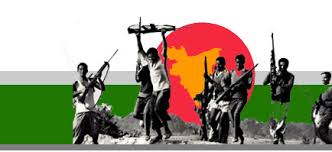 আজ সেখানে আলো ।
একক কাজ
শব্দার্থ
বর্গি
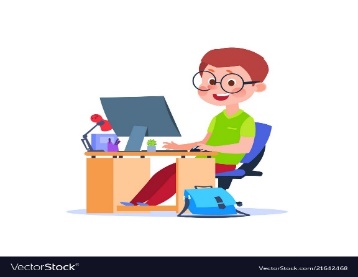 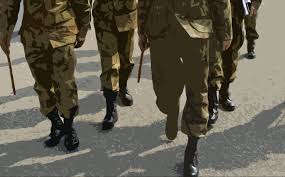 মারাটা দস্যু।
বহু আগে বাংলায় বর্গি এসে হানা দিত,মানুষ মারত,ধনসম্পদ লুট করত।
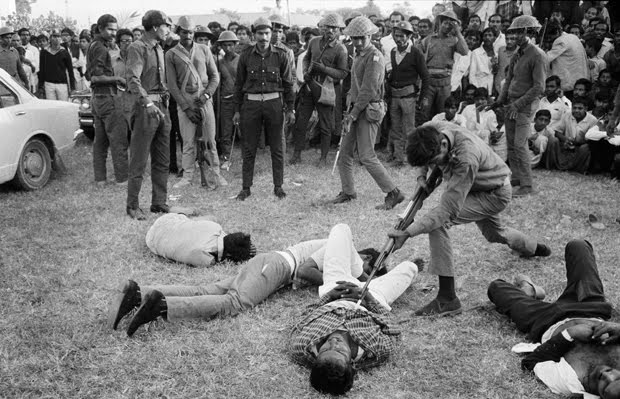 হানাদার
আক্রমনকারী।
পাকিস্থানি হানাদার বাহিনী বাঙ্গালীদের অনেক অত্যাচার করেছে।
জোড়ায় কাজ
(১) এই কবিতার কবির নাম লিখ ।
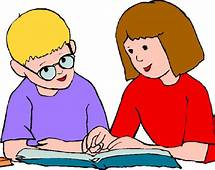 (২) কবিতার লাইনগুলো সাজিয়ে লিখ ।
হানাদারের সঙ্গে জোরে 
     কখনো ভুলবে না । 
তাদের কথা দেশের মানুষ 
লড়ে মুক্তি সেনা ।
বর্গি এলো খাজনা নিতে ,
মারল মানুষ কত ।
পুড়ল শহর পুড়ল শ্যামল 
গ্রাম যে শত শত । 
হানাদারের সঙ্গে জোরে 
লড়ে মুক্তি সেনা ,
তাদের কথা দেশের মানুষ
কখনো ভুলবে না । 
 আবার দেখি নীল আকাশে 
পায়রা মেলে পাখা ,
মা হয়ে যায় দেশের মাটি ,
তার বুকেতেই থাকা ।  
কাল যেখানে আঁধার ছিল
আজ সেখানে আলো ।
দলীয় কাজ
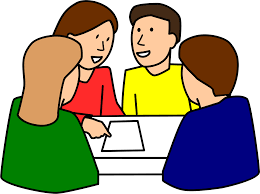 ৩টি দলে ভাগ করে কবিতাটি পড়তে দিব।
শিক্ষকের আবৃত্তি ও কবিতাংশ আলোচনা।
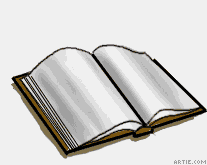 পাঠ্য বই খোল
সঠিক উত্তর খাতায় লিখ
(১) খাজনা নিতে এলো কে ?
বর্গি
জমিদার
সঠিক উত্তরের জন্য অক্ষরে ক্লিক
পেয়াদা
মহাজন
(২) হানাদারের সঙ্গে লড়ে কারা ?
ক
ঘ
খ
ক
ঘ
গ
গ
খ
পুলিশ
রাজাকার
সঠিক উত্তরের জন্য অক্ষরে ক্লিক
জনতা
মুক্তি সেনা
বাড়ির কাজ
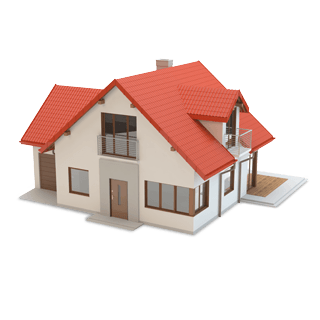 কবিতাটির সারমর্ম লিখে আনবে ।
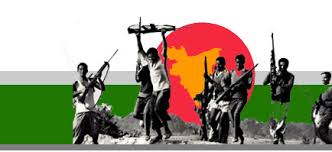 চিরদিন ভালোবাসবো নিজের দেশকে
ধ
ন্য
বা
দ